Welcome to the Third ECI Summit!#ecisummit2024
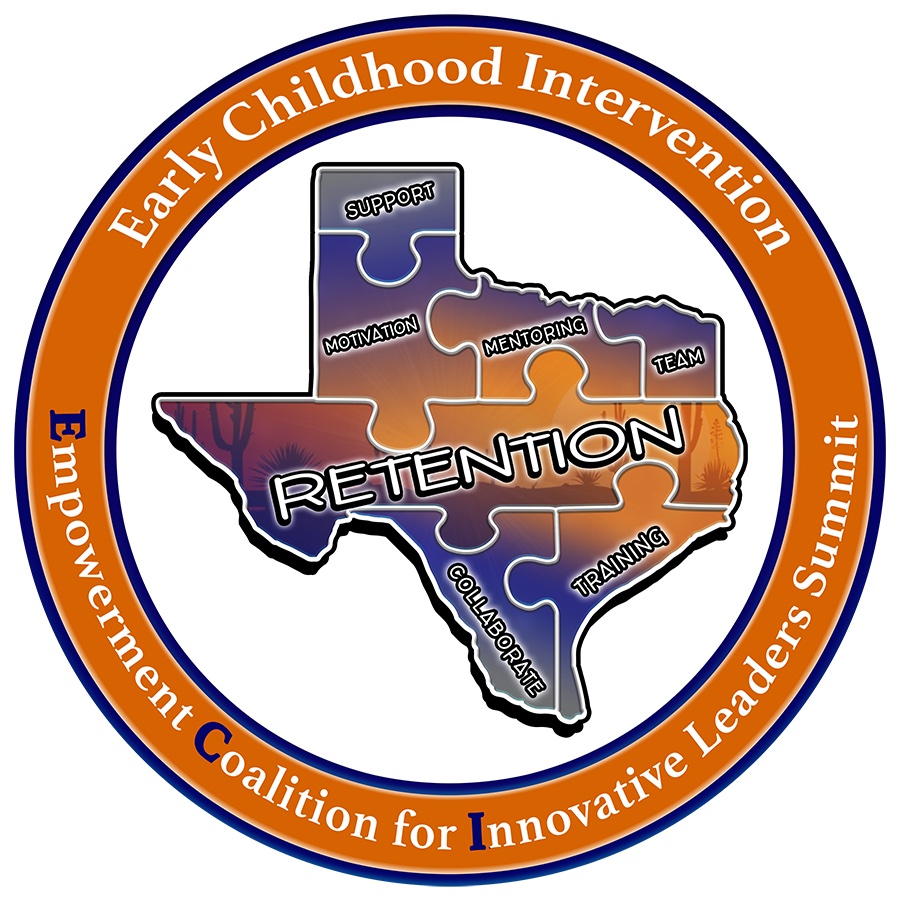 April 24th,  2024
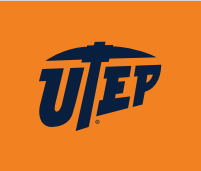 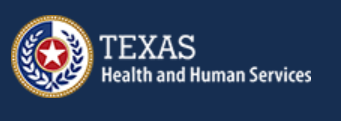 Morning AGENDA
Welcome    (8:30 am – 8:45 am)
•	Beverley Calvo & Sharon Stone

Recruiting and Retaining ECI Providers from Different Generations (8:45 am - 10:00 am)
•	Dana Childress & Beverley Calvo
		
Break/Connect (10:00 am - 10:15 am)

Generations in the EI workplace Panel & Q&A (10:15 am - 10:35 am)
•	Panelists: Dana Dodgen (Warren Center), Stella Moreno (Region 19), Hector Rios (CACOST), Julie Yocham (Brighton)

Wrap-Up Activity (10:35 am - 11:45 am) 
•	Recruiting a new generation. The values of Job Announcements

Buffet Working Lunch (12:00 pm - 1:00 pm)
2
Afternoon Agenda
Individual Reflection/Goal Setting (1:00 pm - 1:30 pm)
Elizabeth Beavers
Discussion/Show and Tell (1:30 pm - 2:00 pm)

Break/Connect (2:00 pm - 2:15 pm)

Action Planning Group Rotations (2:15 pm - 3:45 pm)
Group 1 (30 mins): Attract (Recruit, Hire, Induct, Coordinate with Higher Ed.)
Dana, Sharon (HHSC), and Nikki (Spindletop)
Group 2 (30 mins): Prepare (Mentoring, Onboarding, Training)
Elizabeth, Rachel (HHSC), and Julie (Brighton)
Group 3 (30 mins): Retain (Leadership, Management, Positive Climate and Culture)
Beverley, Takoya Tillery (HHSC), and Beatrice Watson (HHSC), Noreen White (Betty Hardwick)
Group Reflection and Individual Program Work (3:45 pm – 4:30 pm)

Job Satisfaction Survey Update (4:30 pm – 4:45 pm)
 Kris Yeager – Virtual Presentation
 Closing Remarks (4:45 pm – 5:00 pm)
	Beverley Calvo & Sharon Stone
	Exit Survey
3
Creating A Multi-Generational Work Environment
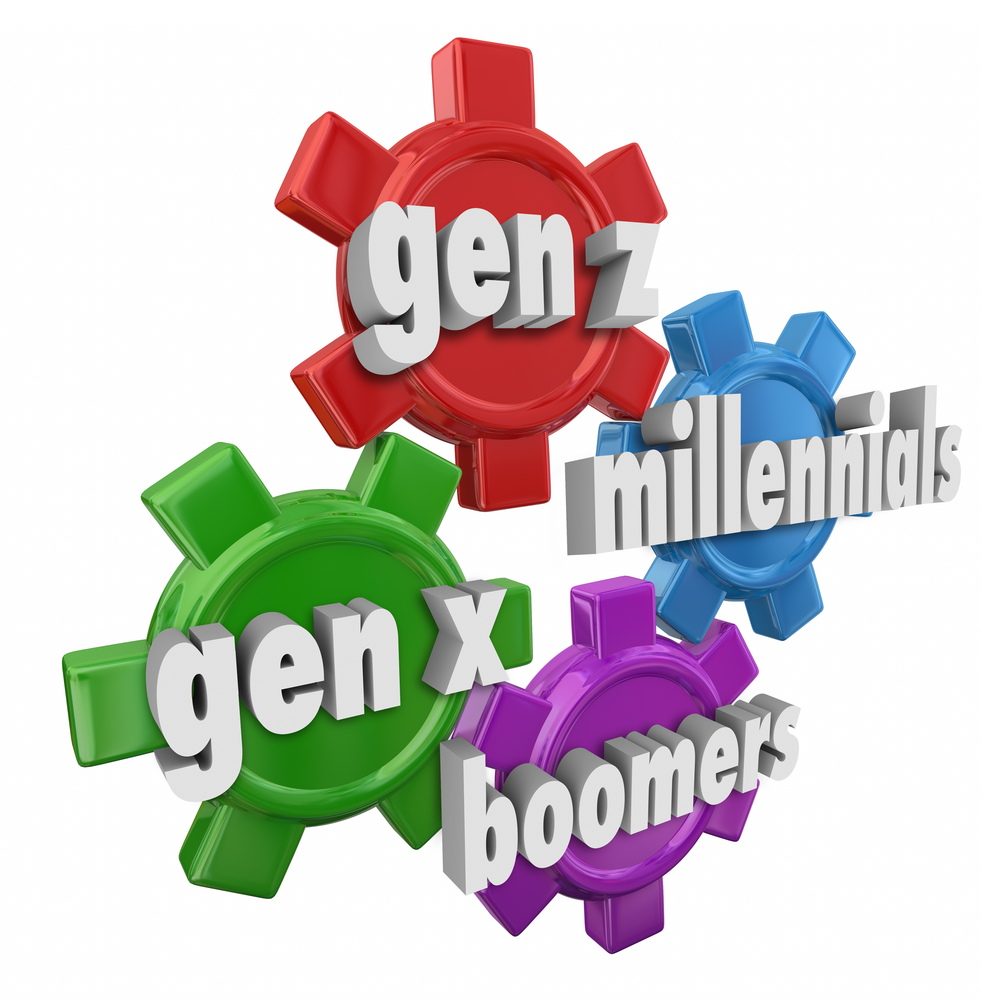 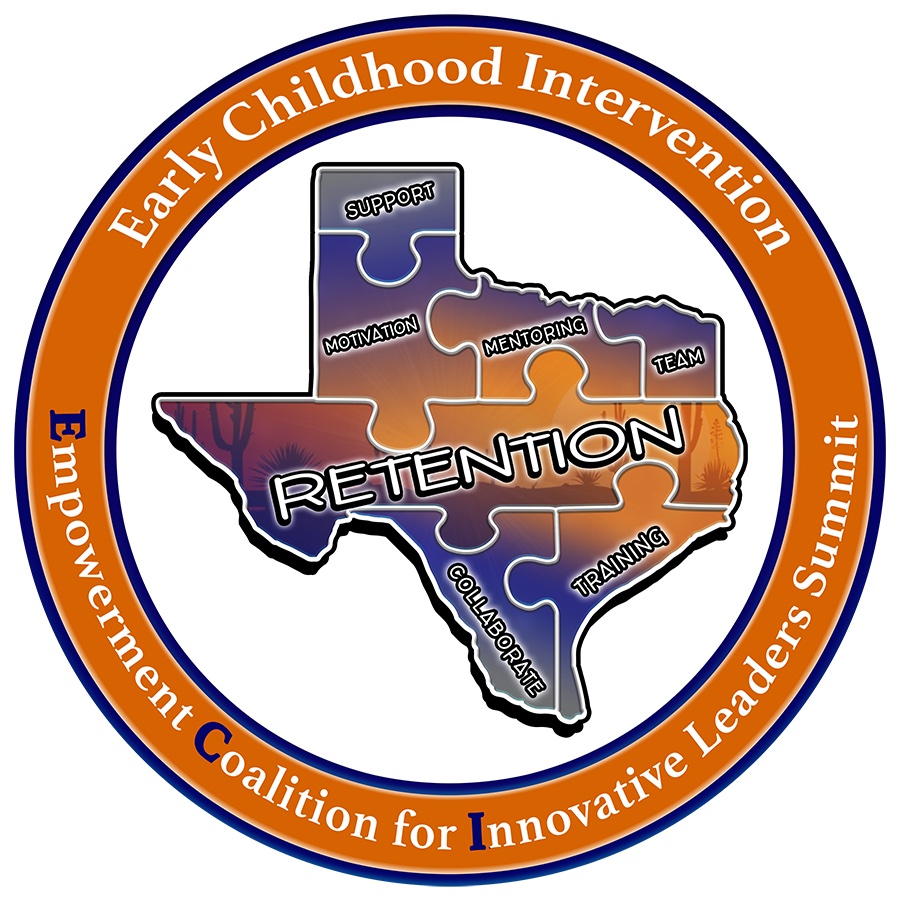 Why is this so important?
  
Employee Retention
Costly to recruit, hire, and train new employees
Research on Generational Differences is mixed but there is evidence that these differences in experience, values and beliefs do impact the workplace
Without empathy and understanding between the generations, conflict can get in the way!
Becton, J. B., Walker, H. J., Jones-Farmer, A.  (2014). Generational differences in workplace behavior. Journal of Applied Social Psychology, 44, 175-189.
Generation Cohort Theory
“A generation is defined as a group of individuals born and living contemporaneously who share common knowledge and experiences that affect their thoughts, attitudes, values, beliefs and behaviors”
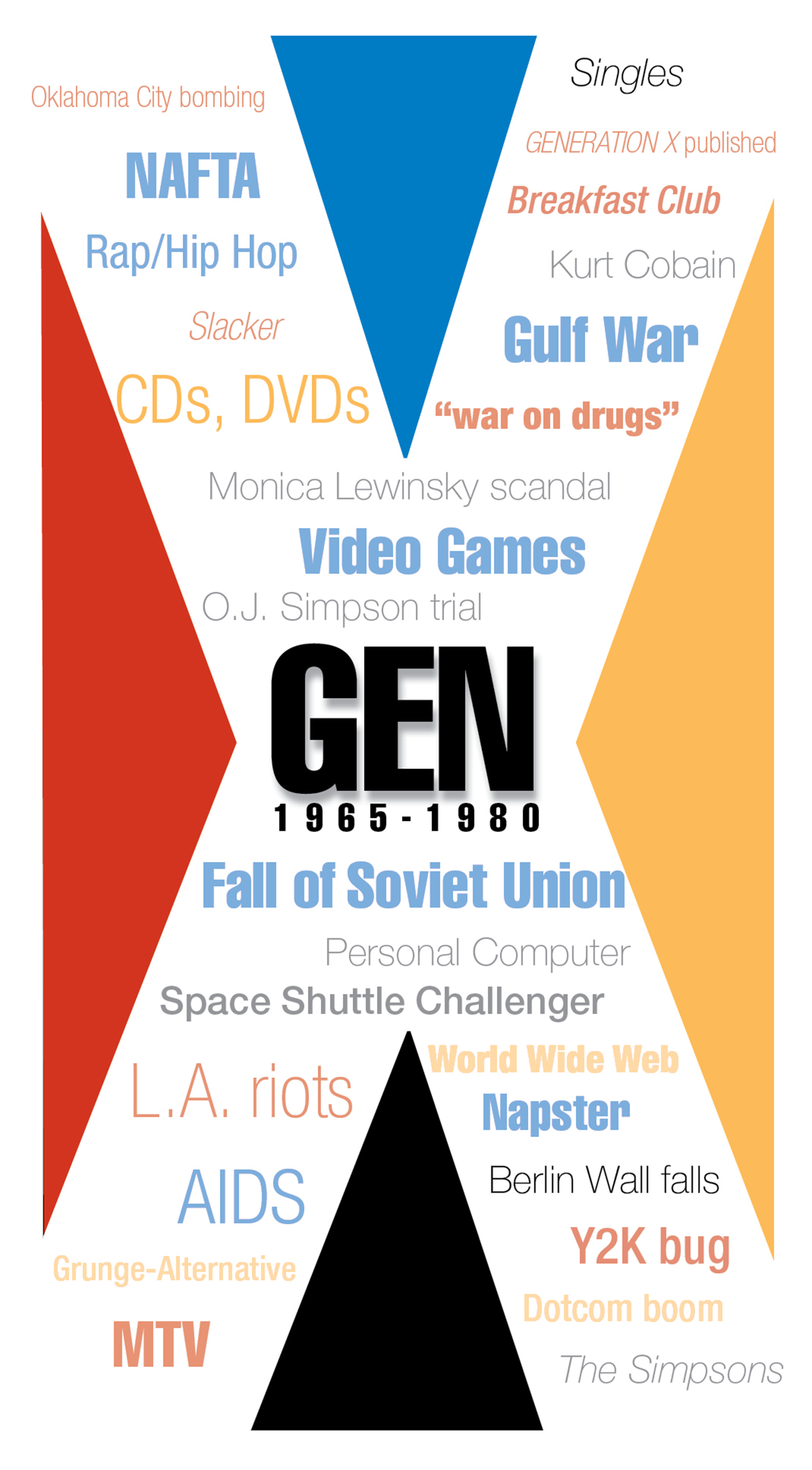 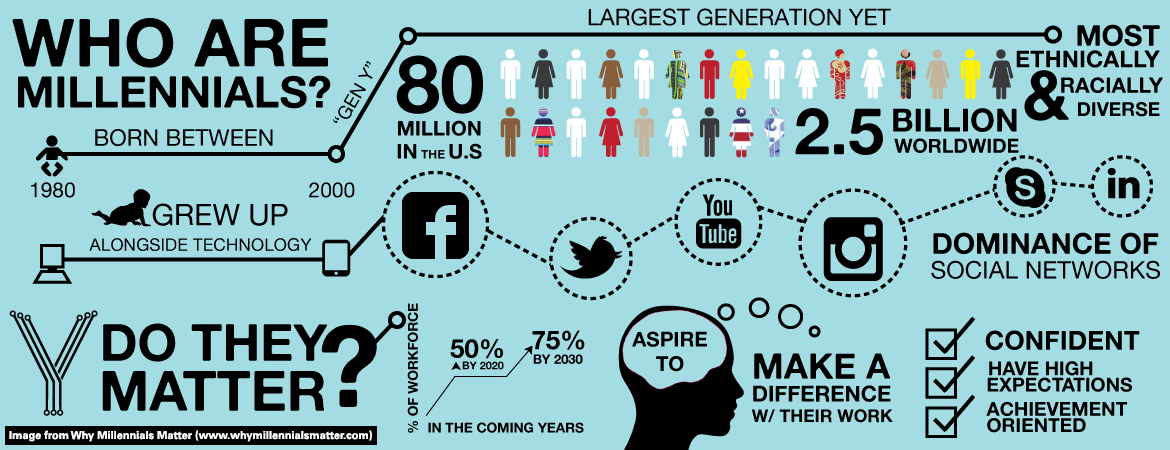 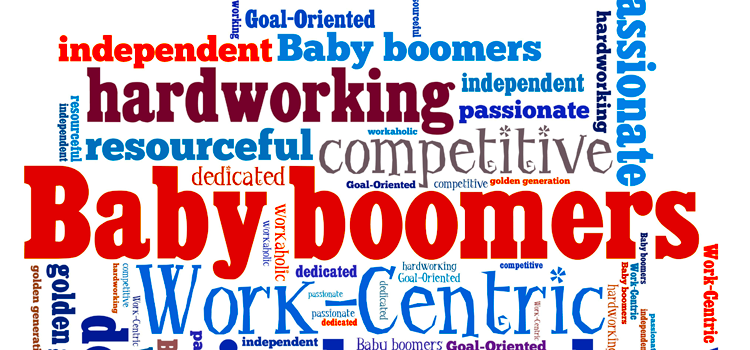 [Speaker Notes: This presentation is based on Washington State Department of Social and Health Services- used with permission]
Generation Group Activity
7
[Speaker Notes: Debrief by discussing similarities and differences across generational groups.]
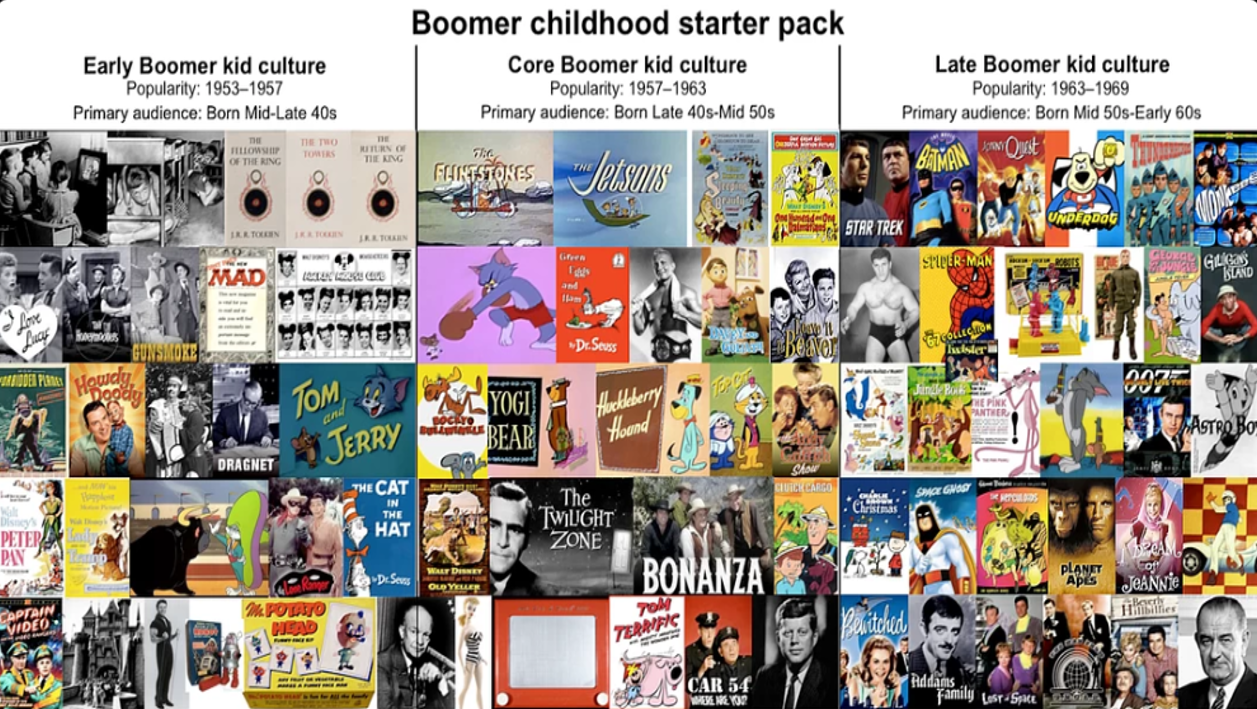 [Speaker Notes: Early, Core, Late Boomers
1953-1957
1957-1963
1963-1969]
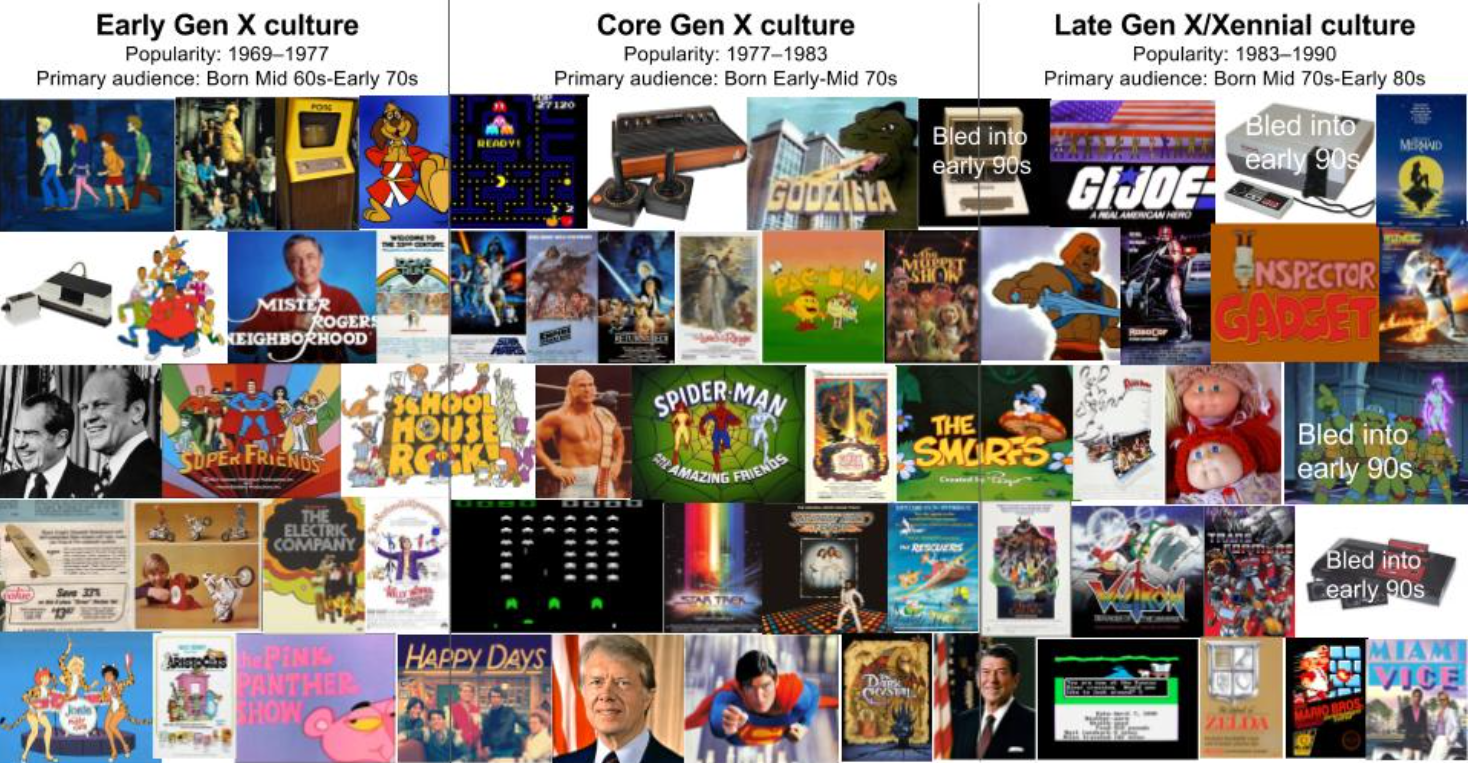 [Speaker Notes: Early Gen X. Core Gen X, Late Gent X
1969-1977
1977-1983
1983-1990]
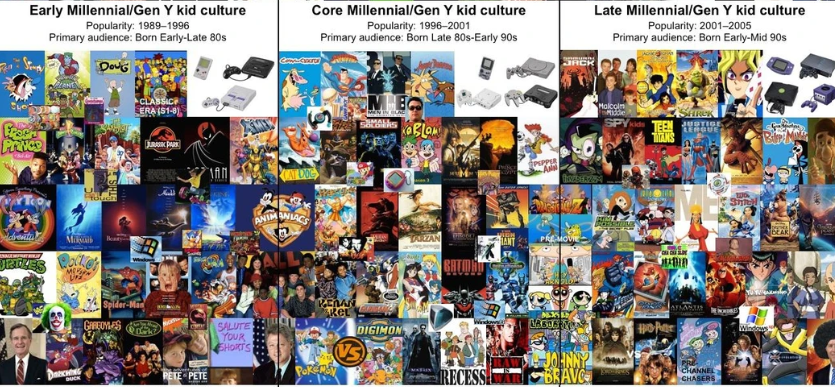 [Speaker Notes: Early Millennial – 1989-1996
Core Millennial 1996-2001
Late Millennial 2001-2005]
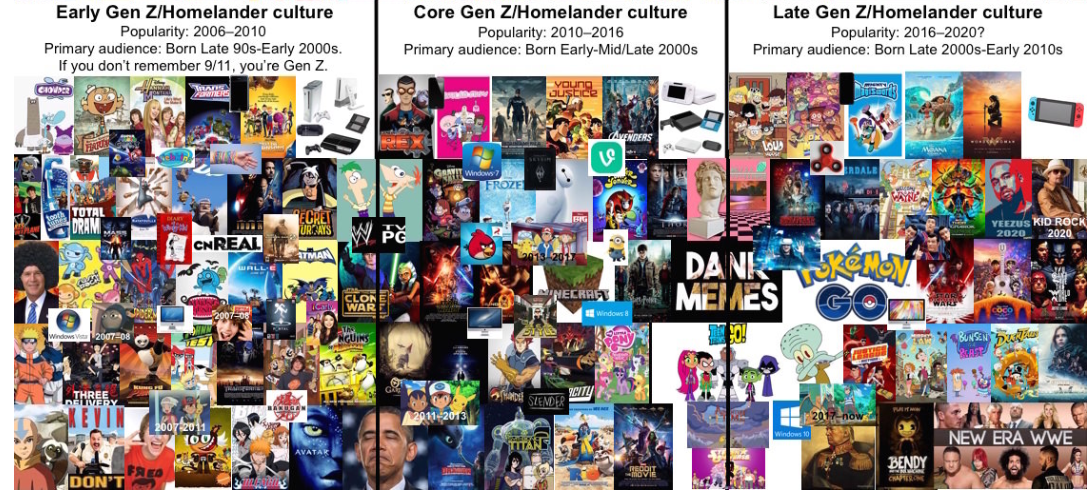 [Speaker Notes: Early Gen Z 2006-2010
Core Gen Z 2010-2016
Late Gen Z 2016- 2020 (?)]
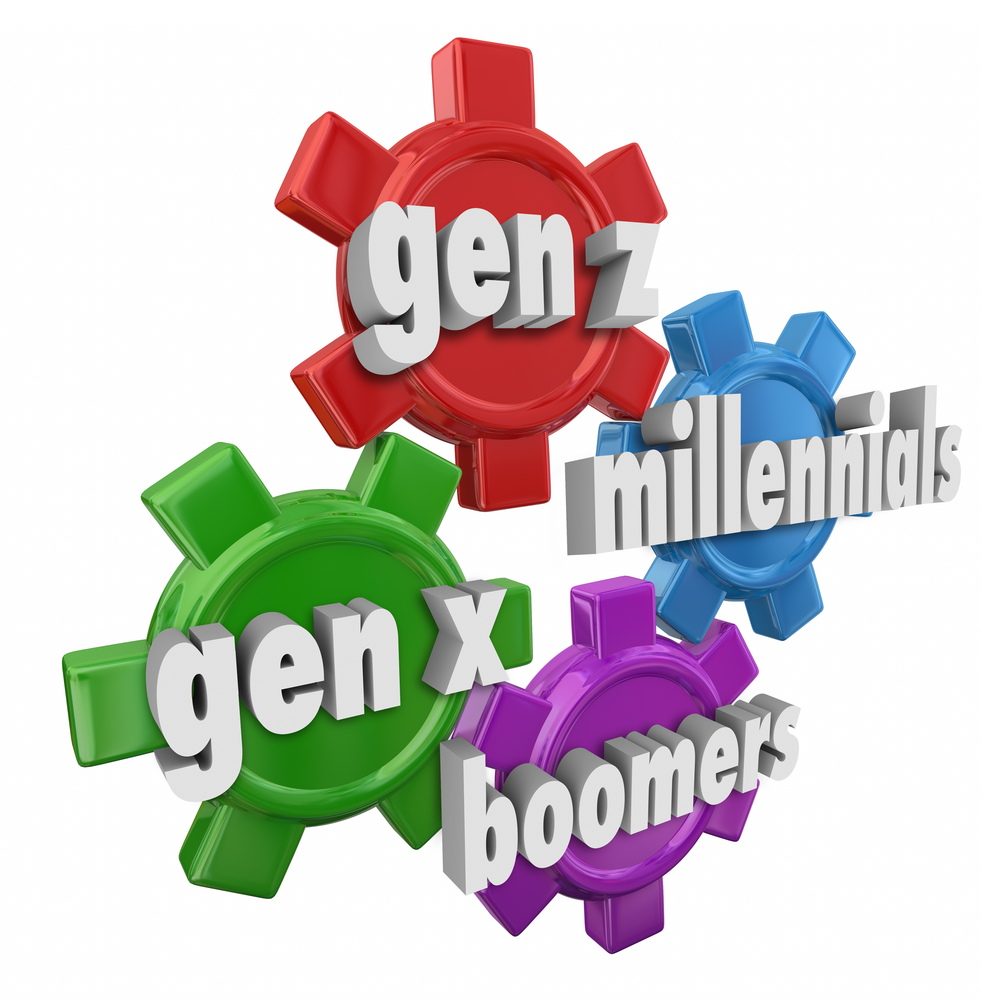 Multi-Generational Work Environment
Foster a work environment that respects and values differences— rather than downplaying or punishing them. 
Remember the research is still showing that individual differences outweigh generational differences.  We need to take generational cohort experiences into consideration, but policy should not be developed SOLELY on these generalized differences



Becton, J. B., Walker, H. J., Jones-Farmer, A.  (2014). Generational differences in workplace behavior. Journal of Applied Social Psychology, 44, 175-189.
Employers Should Consider
Formal or informal organization-wide mentoring program.  Nurture, nurture, nurture!
Team-building activities whenever a new person is hired into the team
MINIMIZE criticism of other generations
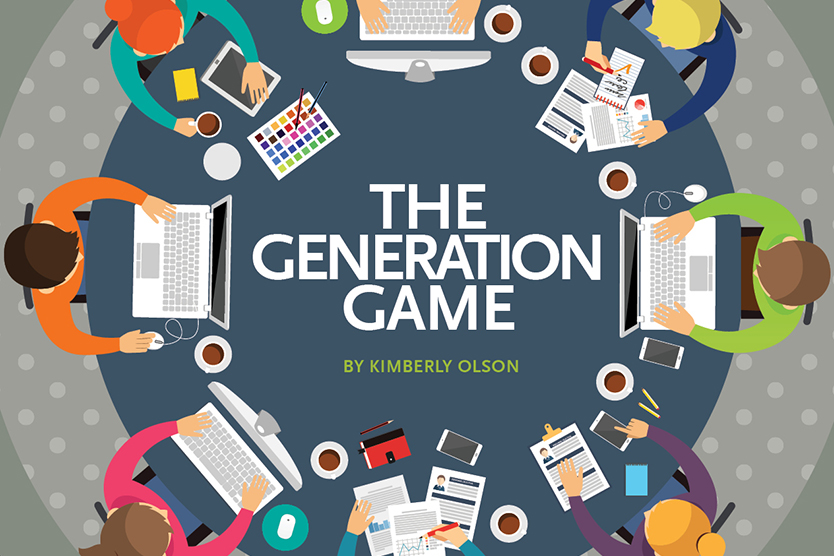 14
Dr. LeaH C. Georges
Associate Professor
Creighton University
15
Break/Reconnect (Start Back up at 10:45 am)
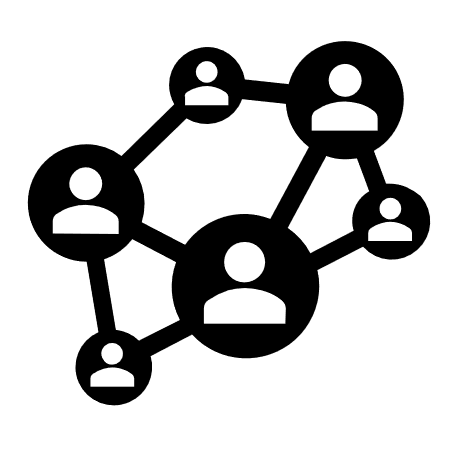 16
Panel Participants
17
[Speaker Notes: Ask each topic’s questions to the panelists first then invite the audience to respond and share their thoughts.]
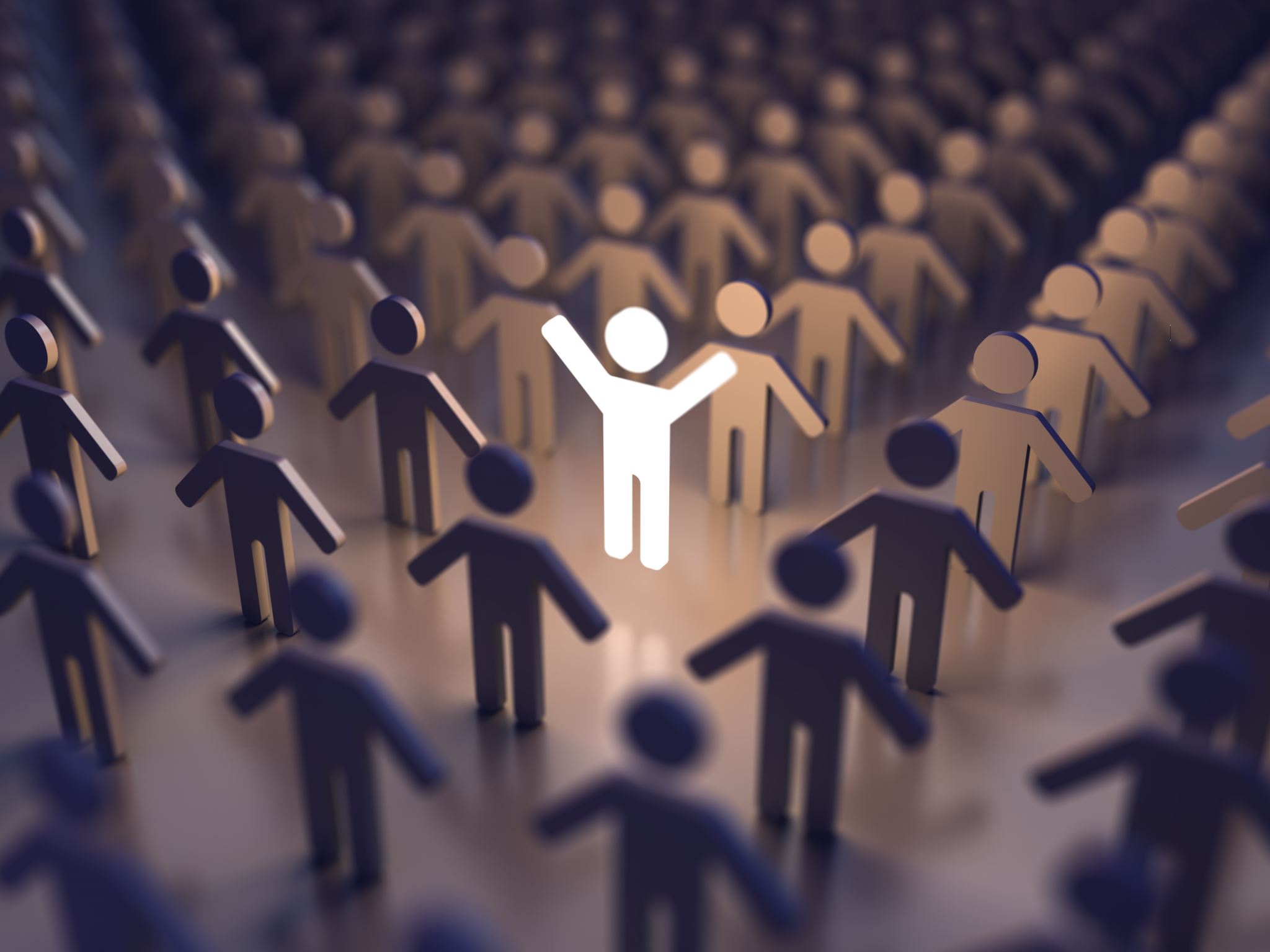 Generations in the ECI workplace Panel
Recruitment: What aspects of your agency’s recruitment process might attract future employees from different generations? What about this process might deter future employees? What could you do to make your recruitment process better match what different generations want? 

Retention: How do you think you could adapt your supervision style to support and retain staff from different generations?

Goals: How do your goals as an organization and as a leader match or not match with what Boomers, Gen X, Millennials, and Gen Z want in the work environment? (refer to handout) What would you like to change? Why? 

Positive Culture: Based on the handout, what strategies would you use to cultivate a positive culture and morale among your employees? What would this look like?
18
Wrap-Up Activity Revise Job Descriptions
[Speaker Notes: Need to include revised slide with Gen Z]
Working Lunch (12:00-1:00)
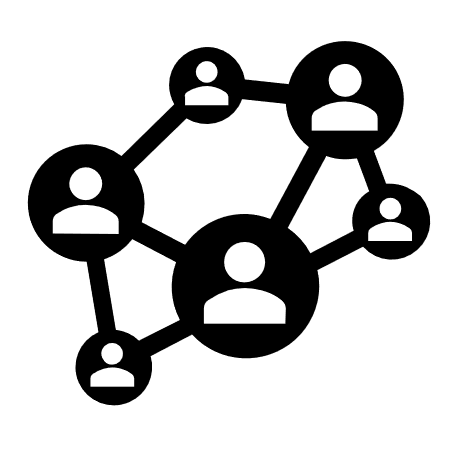 21
Individual Reflection
After contemplating the content, experiences, and ideas shared this morning, what are three things that resonate (i.e.: big ideas) with you the most?

How do you create mindfulness of your own generational biases?

The video this morning stressed meeting people in their "only-ness". How do you advocate for your own needs and perspectives as leaders? How are you striving to respect the "only-ness of others"?
22
Leadership Ecology: Taking care of you
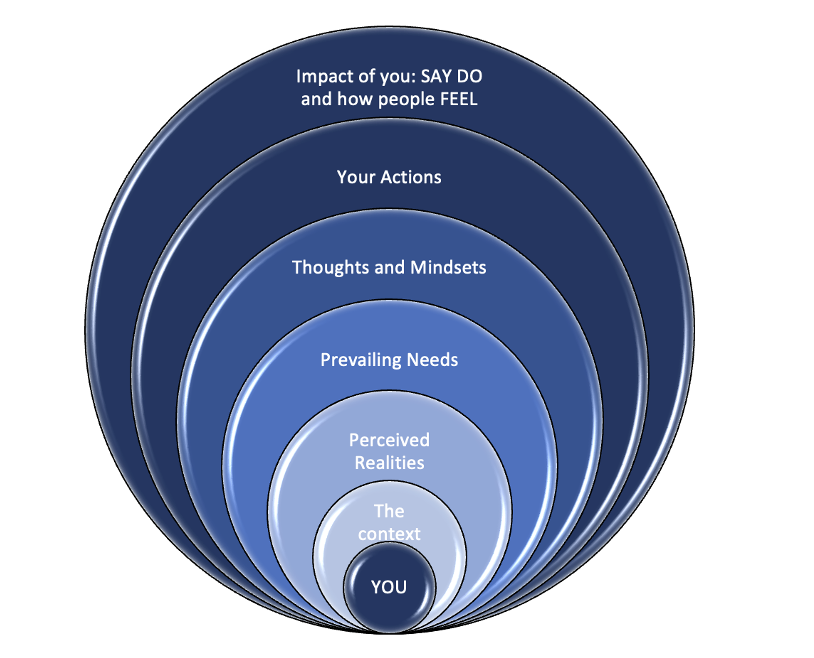 How do you prioritize what matters and what you let go of?
23
Goal Setting Prompts:
As a leader, I will…
What will you do as a leader over the next year to attract, prepare, and retain ECI providers in your program?
As an organization, we will…
What will you do as an organization over the next year, to attract, prepare, and retain ECI providers? 
As leaders across the state, we will…
What will you do in collaborating as leaders across the state over the next year to attract, prepare , and retain providers in Texas?
24
Action Planning to Implement Retention Strategies
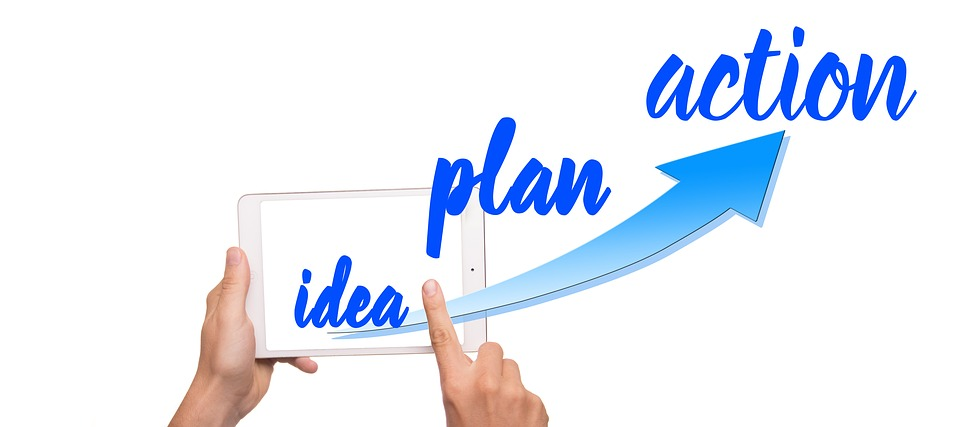 Why are action plans important:

Provides an opportunity for reflection
Brings people together to address problems to benefit change
Clarifies our focus – what is the change we are after?
Builds consensus
Builds ownership and accountability
Provides a timeframe
Provides measures of success or  an opportunity to redirect based on evidence
25
[Speaker Notes: Action plans start with partnerships: We need to know where to start and what to expect’
Partnerships represent a commitment to a long-term, mutually beneficial relationships that allow for joint work
Usually this can be in the form of an MOU-operating principles that provide structure and clarity]
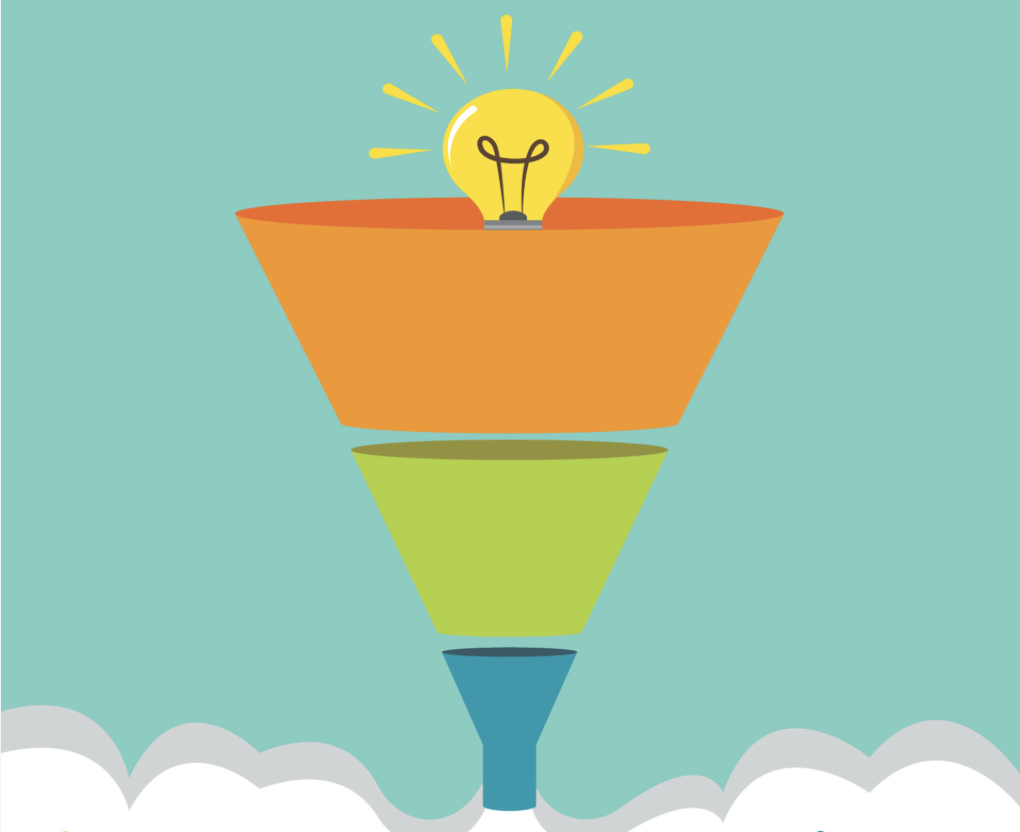 Narrowing your focus
26
Padlet individual ReflectionsGoal Setting
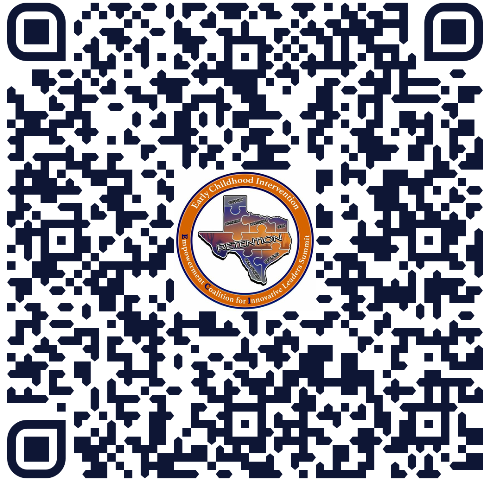 27
[Speaker Notes: Individual Reflection/Goal Setting (1-1:30pm)
Prompts:
As a leader, I will…to improve my program’s climate and culture. 
As an organization, we will…to improve our systems for recruiting and retaining personnel. 
As leaders across the state, we will…to improve our systems for communicating and collaborating across programs.]
Small Group Show/TELL
28
Break/Reconnect (2:00 Start Back up at 2:15)
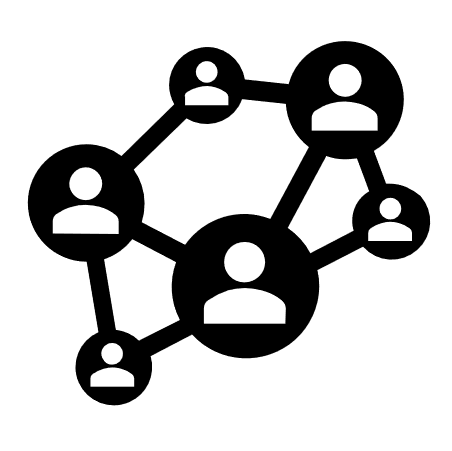 29
Dr. Kris Yeager
ECI Research
https://csuci.zoom.us/my/kristopher.yeager



Closing Remarks 
 Beverley Calvo & Sharon Stone
	Exit Survey


ECI website: https://ecileaders.com/
30
Action Planning Group Rotations (2:15 pm - 3:45 pm)
31
Please be thinking about:
What is one strategy you are implementing or would like to implement related to ATTRACTING providers?
What is one strategy you are implementing or would like to implement related to PREPARING providers?
What is one strategy you are implementing or would like to implement related to RETAINING providers?
32
Post-Breakout Group Reflection
33
Prizes!!!
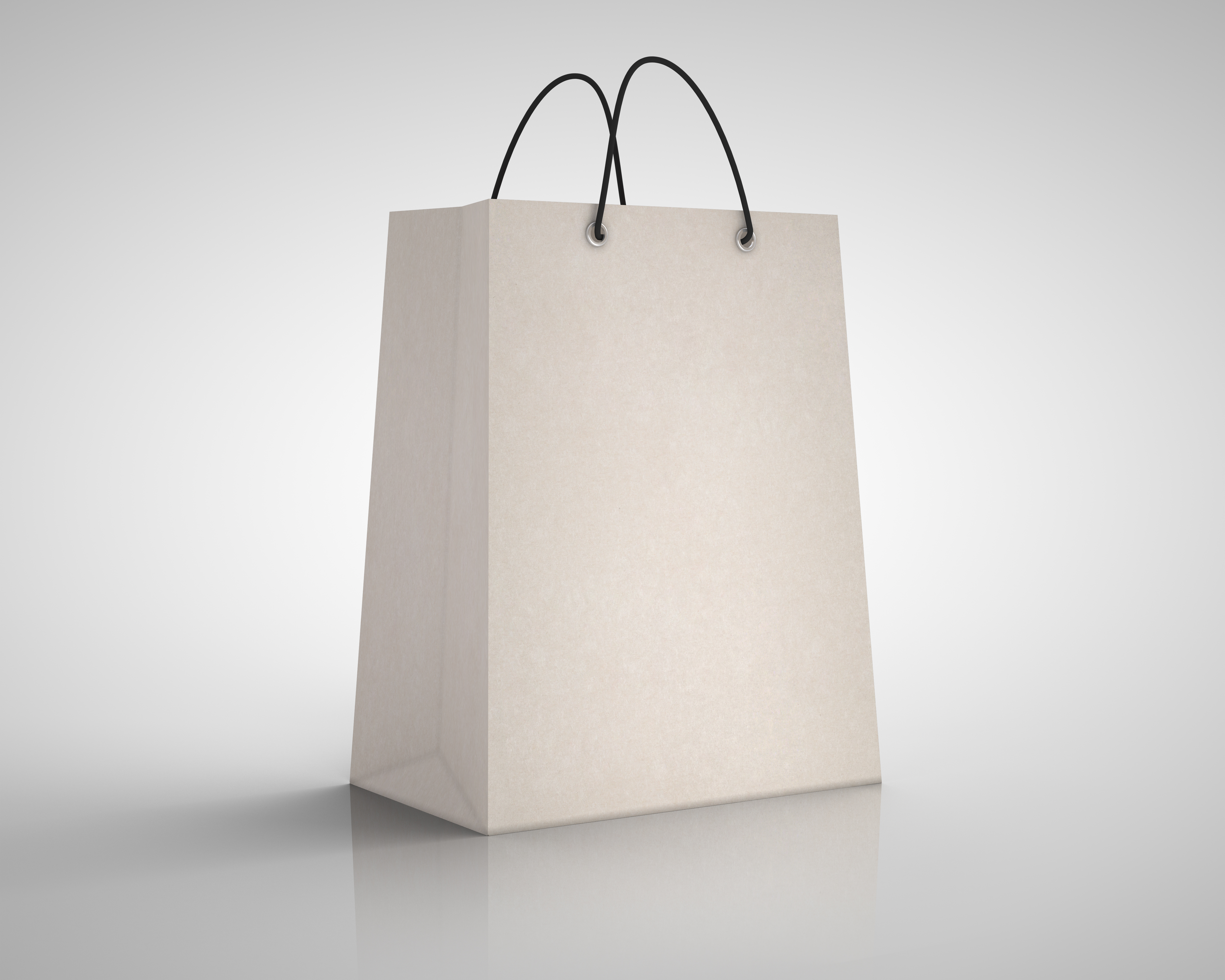 https://wheelofnames.com/ede-prz
34
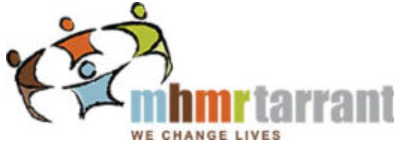 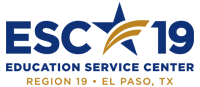 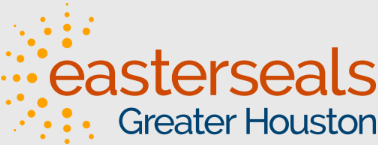 Individual ProgramsMeet to work on action plans3:45 PM – 4:30 PM
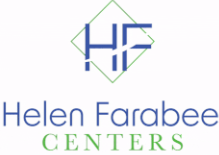 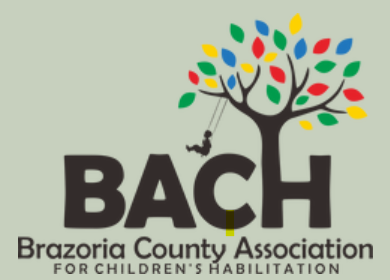 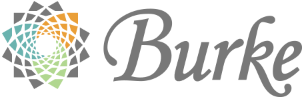 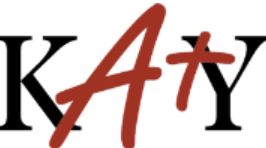 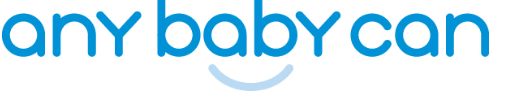 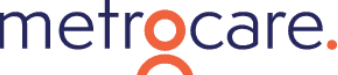 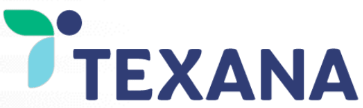 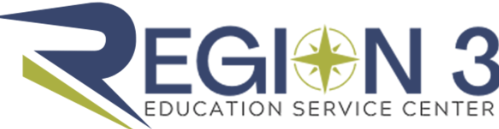 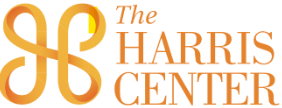 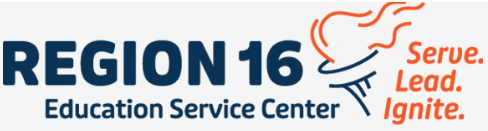 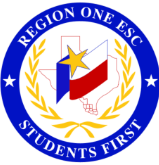 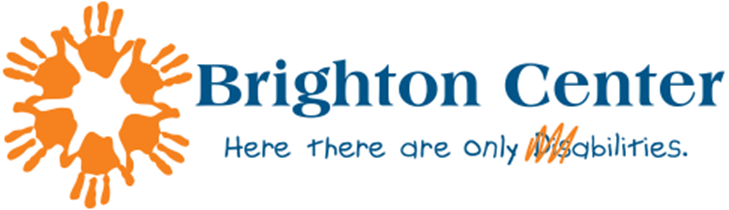 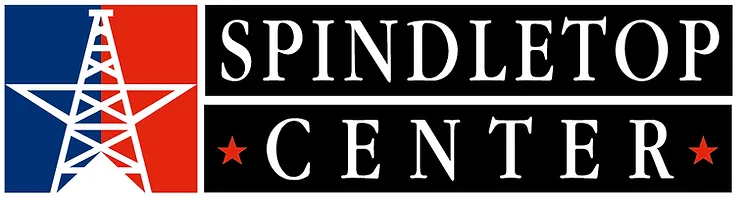 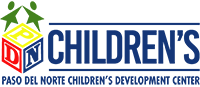 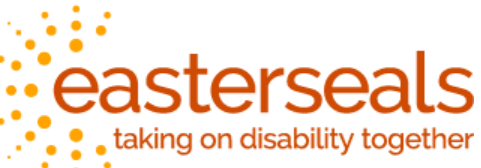 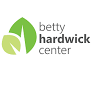 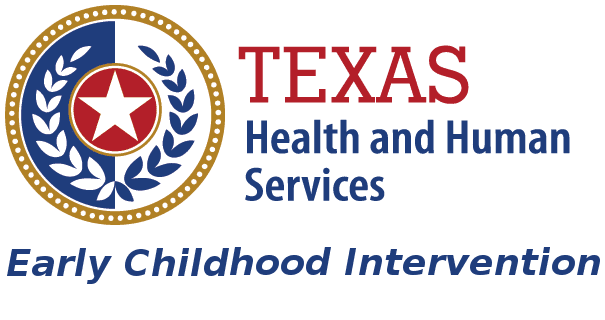 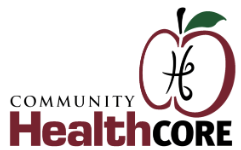 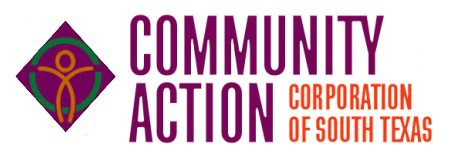 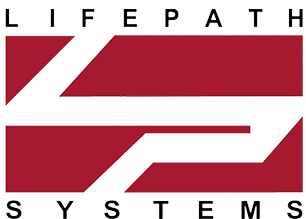 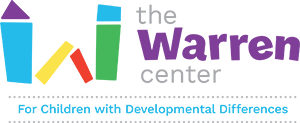 35
[Speaker Notes: Over the past year, what have you done to attract, prepare, and retain personnel? What’s worked, what’s not worked, what have you learned, what questions do you have?

ANGIE: Can you find the logos of all the programs that will be attending? Thanks]
Initial Research Project: Interviews with Program Directors
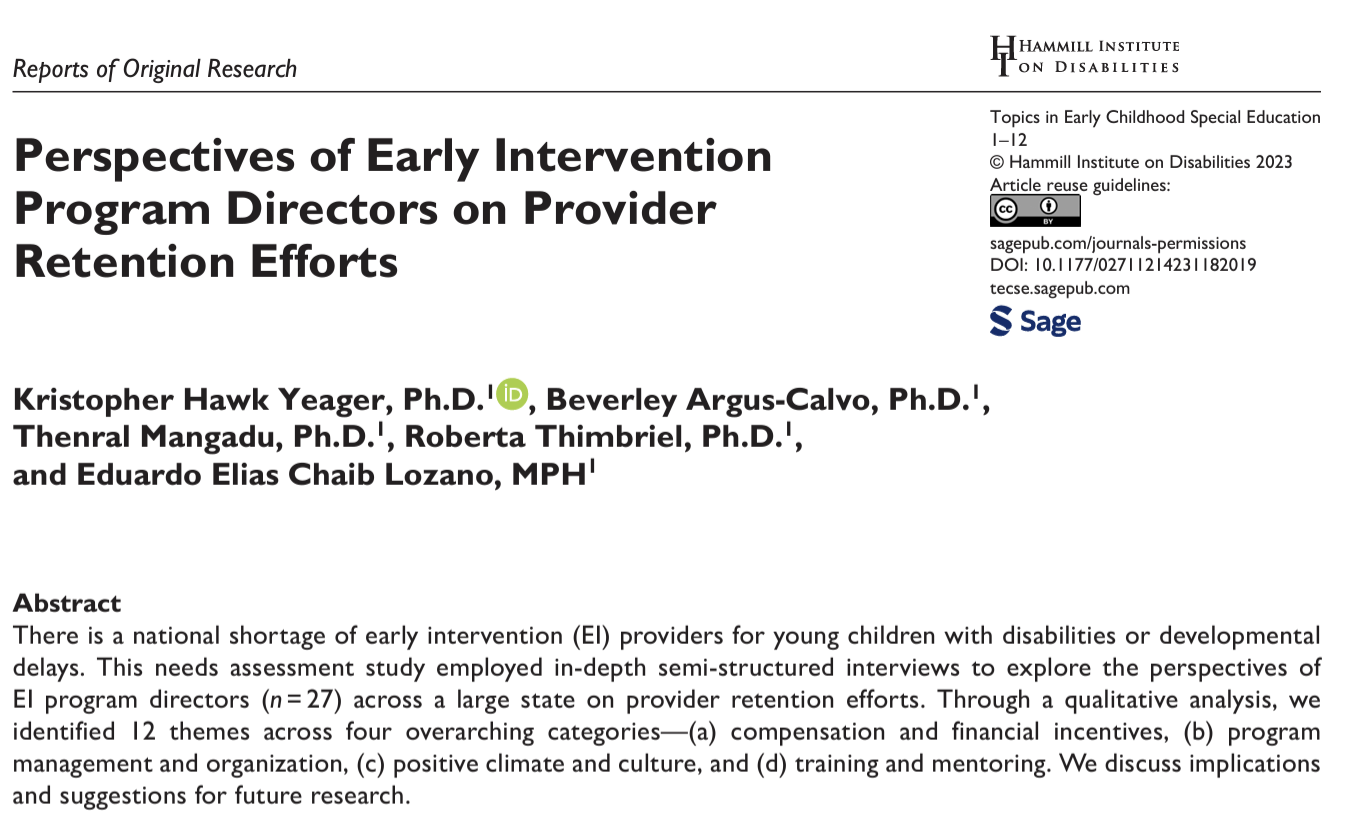 Link to full text available on the project website (https://ecileaders.com/)
36
Second Research Project: Survey with ECI Providers
Data analysis completed. Manuscript in final stages. 
Working Title: "Factors Influencing Job Satisfaction and Intent to Stay for Early Intervention Professionals"
Working Abstract:  

Little research has examined factors that contribute to nationwide shortages of early   
intervention (EI) professionals. To inform recruitment and retention efforts, we surveyed 437 EI professionals to examine the relationship between job satisfaction (e.g., compensation, the work, supervisors, co-workers, culture, training/mentoring), work-related variables (e.g., role, years experience, turnover/shortage levels, intent to leave), and socio-demographic variables (e.g., age, race/ethnicity, level of education). Our findings suggest that dissatisfaction with compensation (e.g., fairness of salary, benefits, 
opportunities for advancement) and the work (e.g., job duties, schedule, paperwork) were most 
closely associated with intent to leave. In addition, we found a relationship between programs with  
shortages and dissatisfaction with the work. We discuss implications at the federal-, state-, and 
program-levels to improve efforts to recruit and retain EI professionals.
37
New (THIRD) Research Opportunity
We are seeking 40 ECI Service Coordinators (from a variety of regions across the state) to participate in a 1-hour Zoom interview on workplace wellbeing/burnout
What makes you feel energized/exhausted during work?
What makes you feel optimistic/pessimistic during work?
What makes you feel accomplishment/disappointment during work?
How do staff shortages/turnover contribute to your feelings of wellbeing/burnout?
We will be emailing a flyer/recruitment letter in the coming weeks with a registration link. Please distribute to service coordinators at your program. All participants will receive a $50 gift card.
38
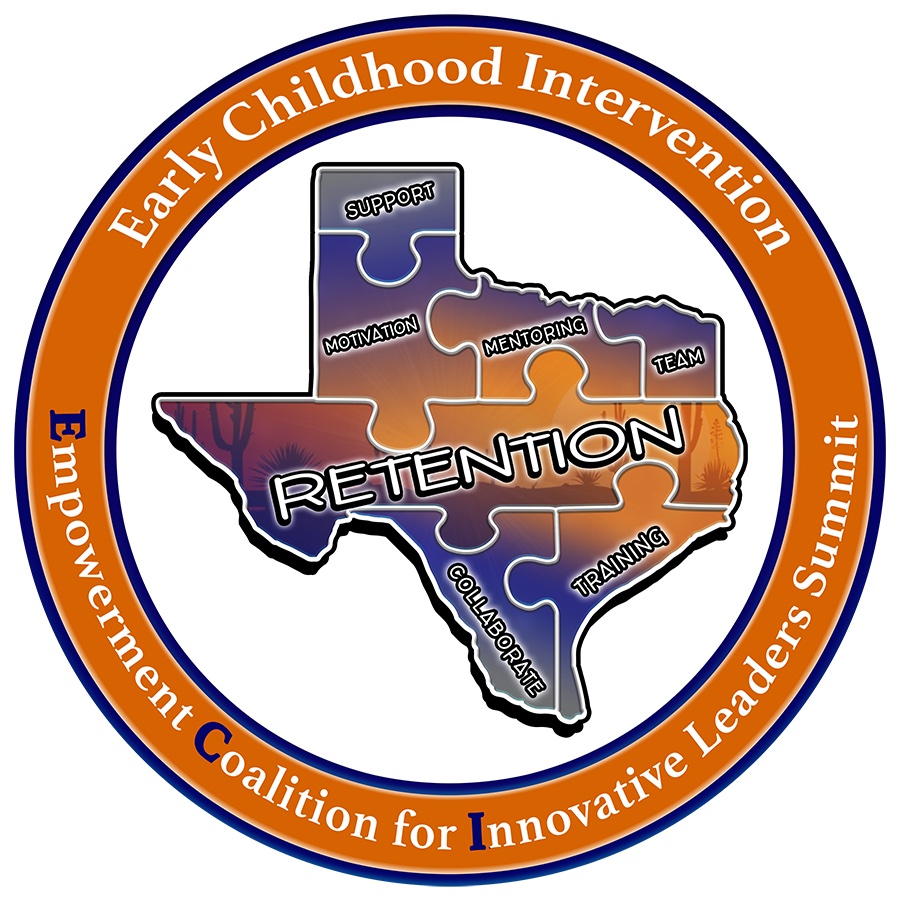 ECI Summit Exit Survey
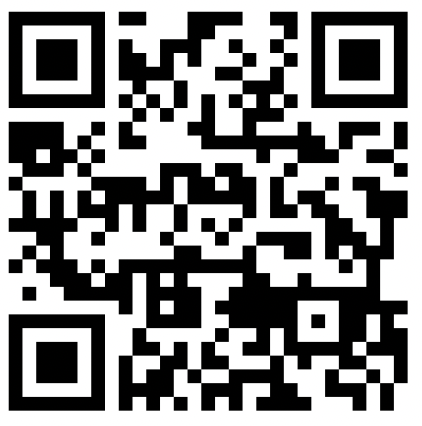 The purpose of the survey is to (a) evaluate the effectiveness of the ECI Summit and (b) gather feedback to inform future support/events. 
The survey takes approximately 5-10 minutes
Participation is confidential and voluntary (take a picture of the QR code or click the link below to begin).
https://utep.questionpro.com/ECI2024
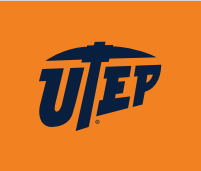 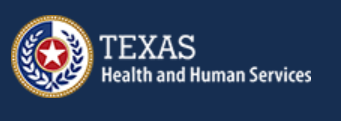 [Speaker Notes: https://ecisummit2022.questionpro.com]
Recap
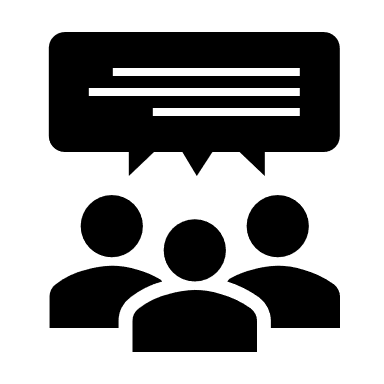 40
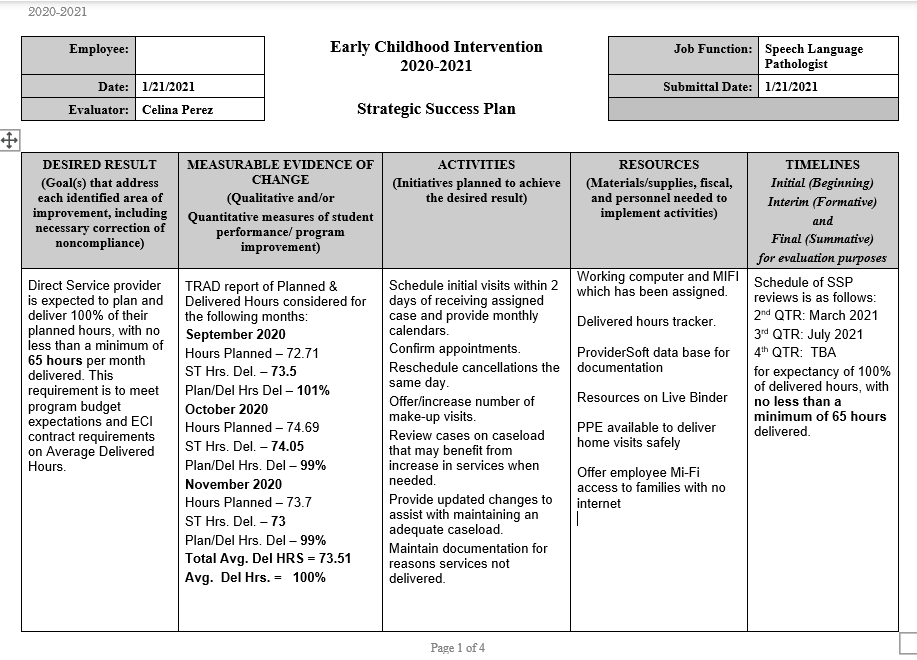 41
Work values
Acknowledgement 
How to show respect
Supervision Styles
How to Motivate
How to best work in teams
Professional Development Needs
What they want from the Organization
They value…
42
[Speaker Notes: Not sure where to insert –only if needed]